РИТМИКА ПЕРЕВОДОВ И. А. БРОДСКОГО ИЗ ДЖ. ДОННА (КВАНТИТАТИВНЫЙ АНАЛИЗ)
Исследование выполнено в рамках проекта НИУ ВШЭ «Сравнительная и квантитативная метрика и ритмика: компьютерный анализ процессов порождения и восприятия стихотворной речи» № 23-00-004, поддержанного программой «Научный фонд» НИУ ВШЭ в 2024 г.
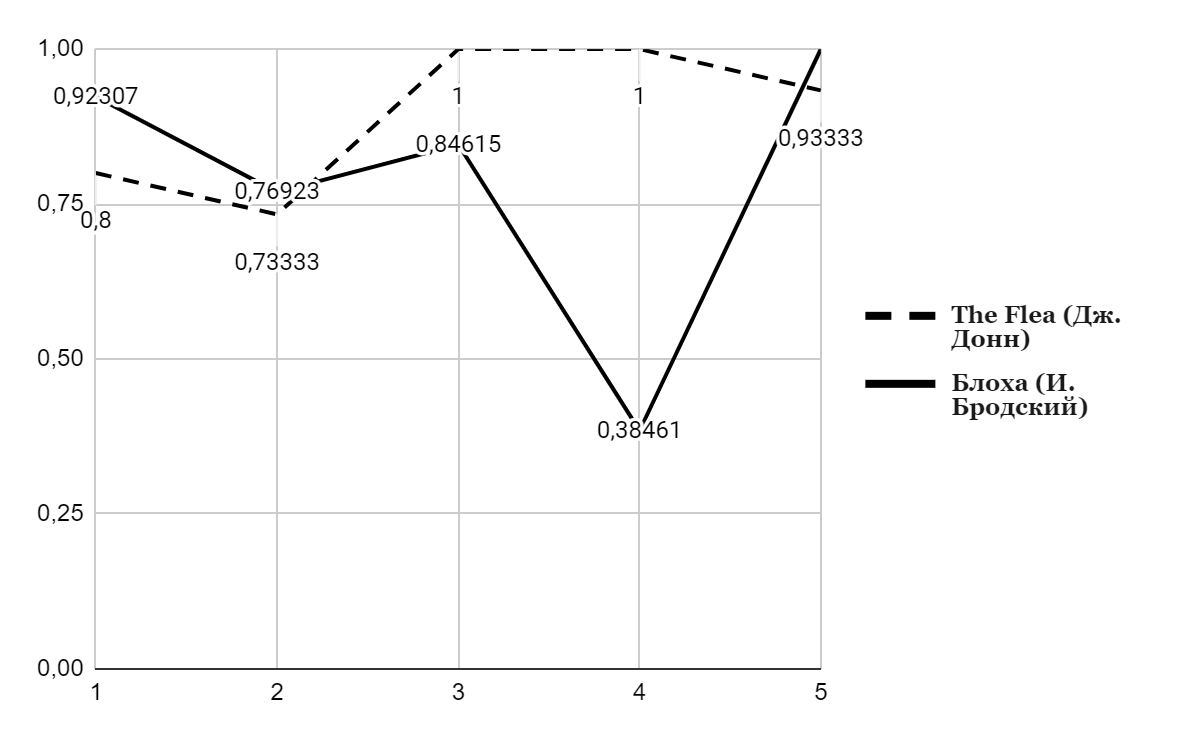 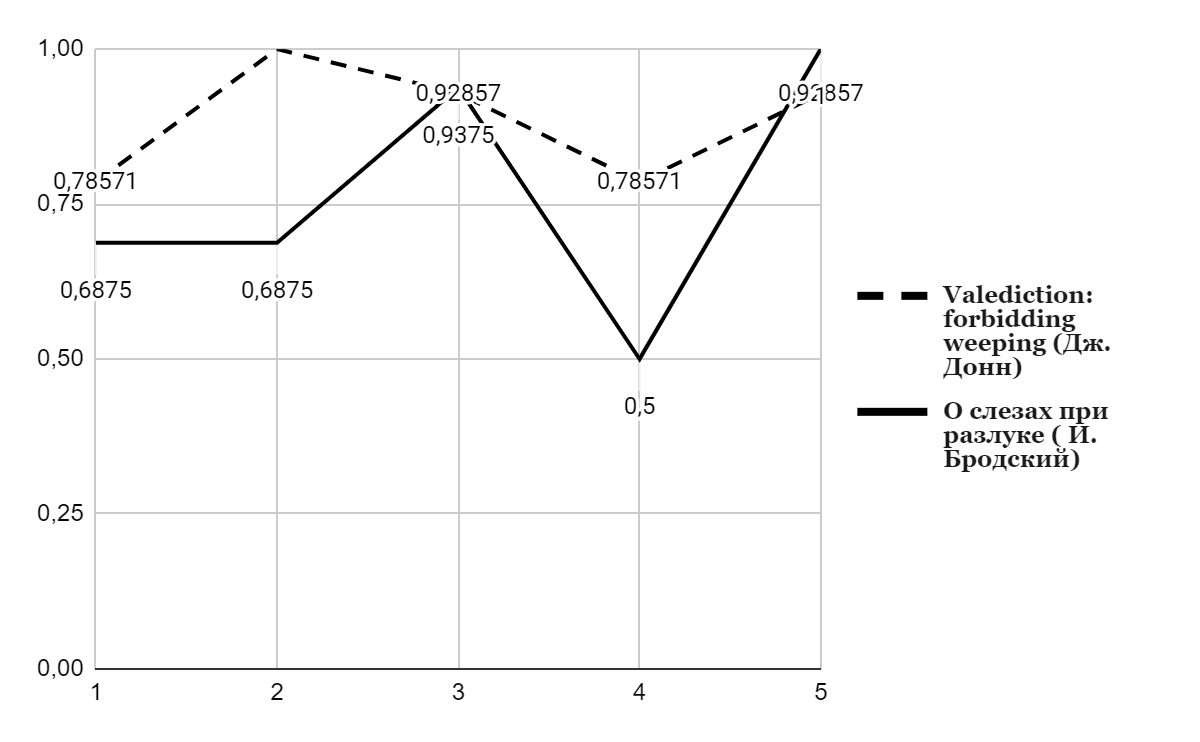 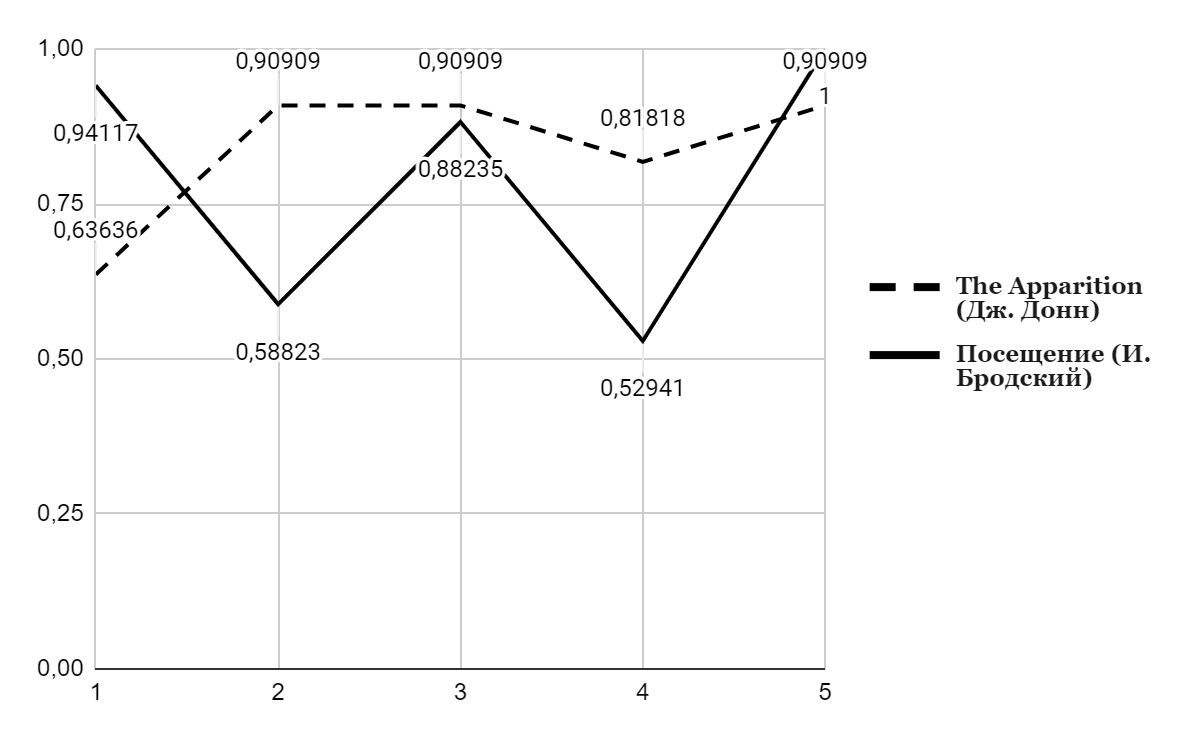 Распределение ритмических форм у Дж. Донна
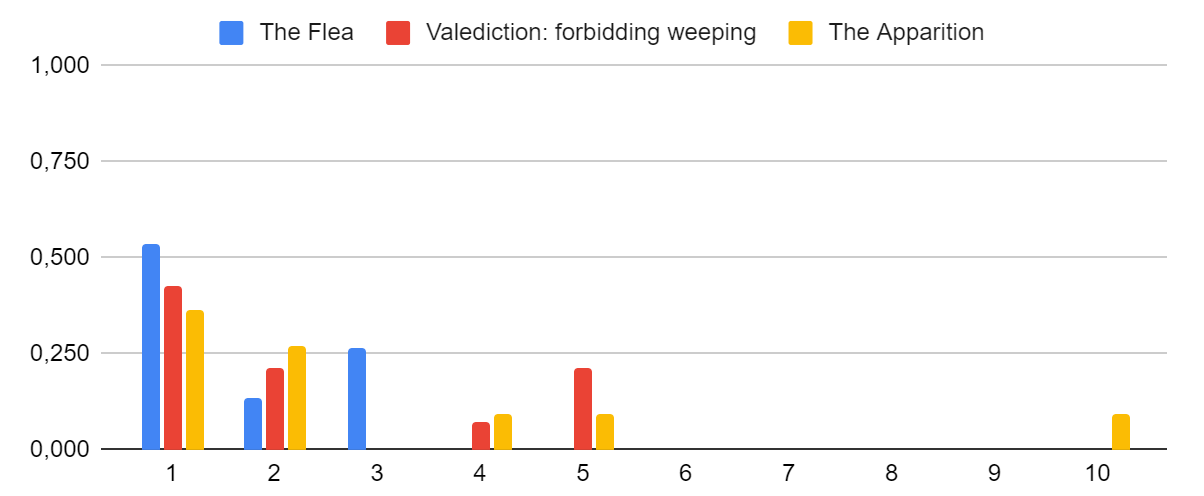 Распределение ритмических форм у И. Бродского
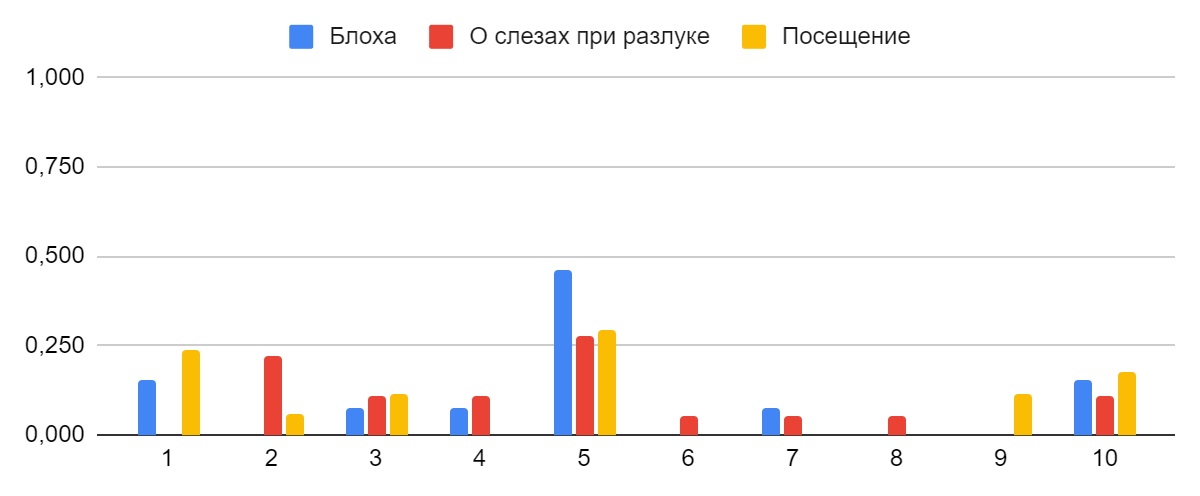 Распределение ритмических форм в “больших” стихотворениях Бродского в 1963 и 1965 гг.
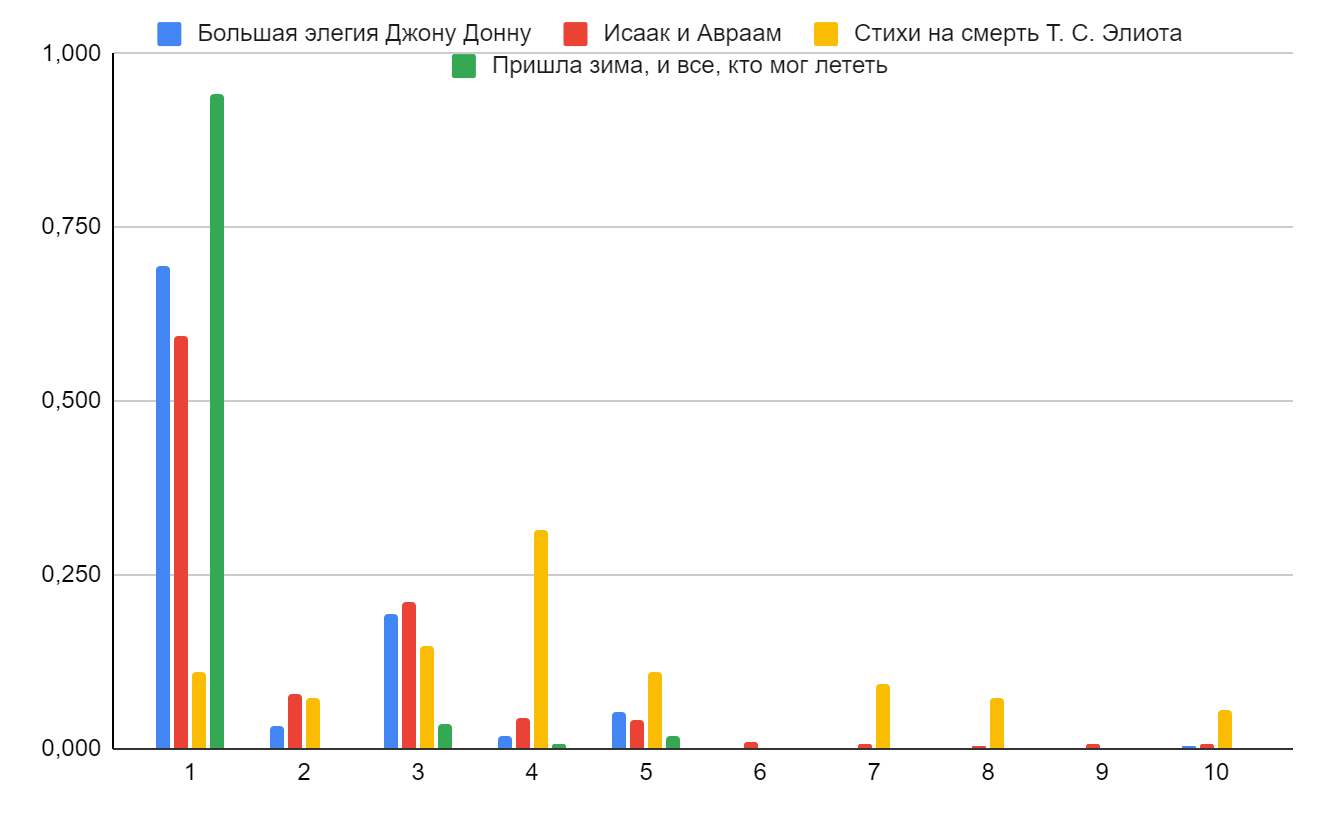 Распределение ритмических форм в “больших” стихотворениях Бродского в 1963 и 1965 гг.
Профили ударности я5 за 1963 г., 1965 г. и 1970 г.
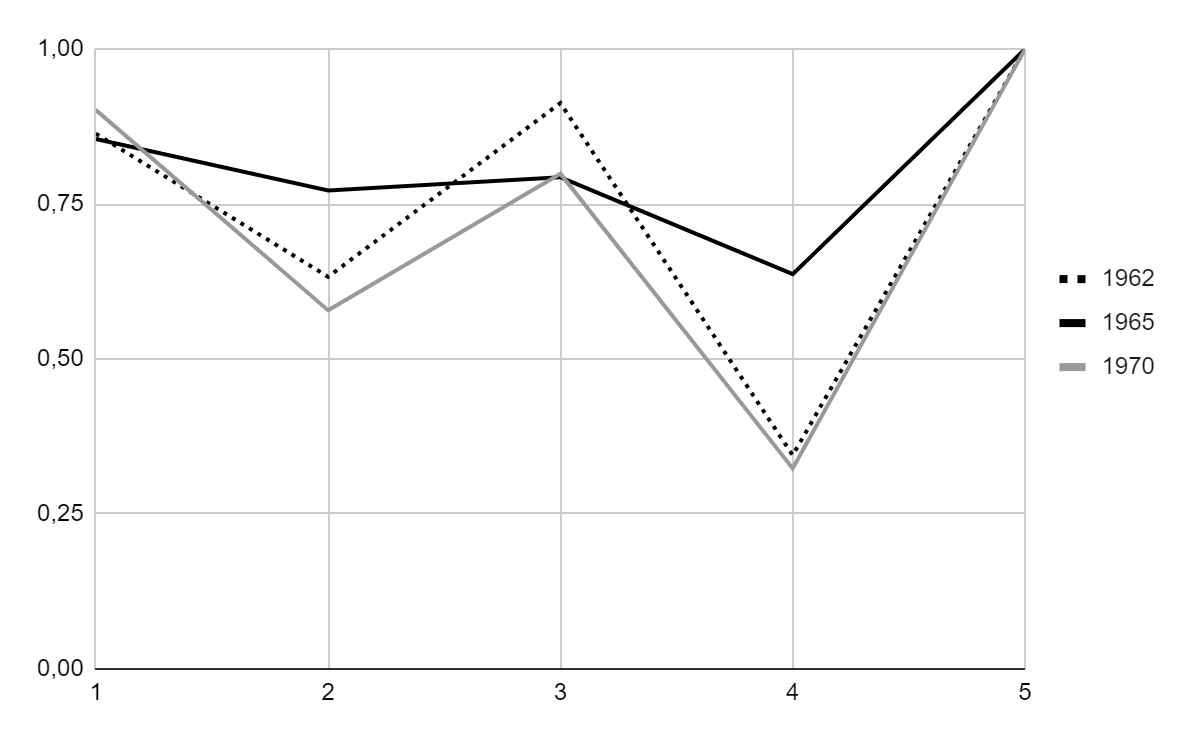 Результаты
Анализ переводов показывает, что Бродский не стремился к сохранению ритмики оригинальных текстов Донна, несмотря на существующие у Бродского тексты, подражающие ритмике английского ямба
Переводы Донна, выполненные Бродским в 5-ст. ямбе (рассмотренные в рамках данного анализа) имеют схожие ритмические особенности
Отмечается, что переводы Бродского были одними из первых, которым удалось передать особенности метафизической поэзии на лексическом уровне, однако ритмически с оригиналами они не сходятся